Lava Proof Houses
By Ben Benezra
INFO. ON HOUSES
My lava proof house
Regular Houses
The  magma/lava proof house is made out of steel,  its exits must be not facing the face of the volcano. The insulation should be thick and all windows and doors have a cover that can block out the harmful toxic ashes from the volcano.
Regular houses are usually made out of wood or some sort of plastic material, which lava or magma can burn strait through so my houses are made out of a steel that takes a long time to burn through.
Materials for houses
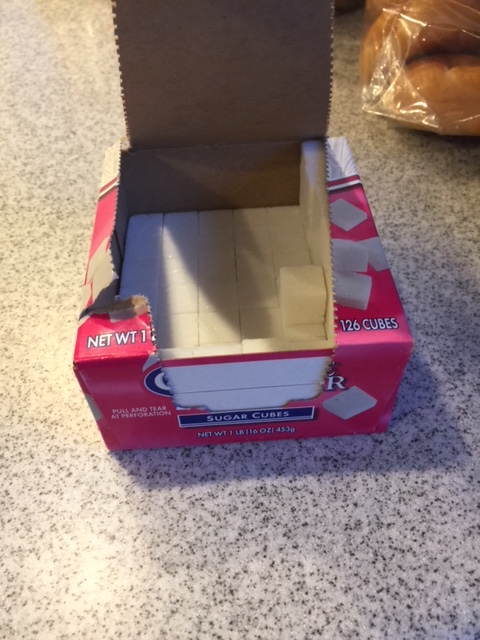 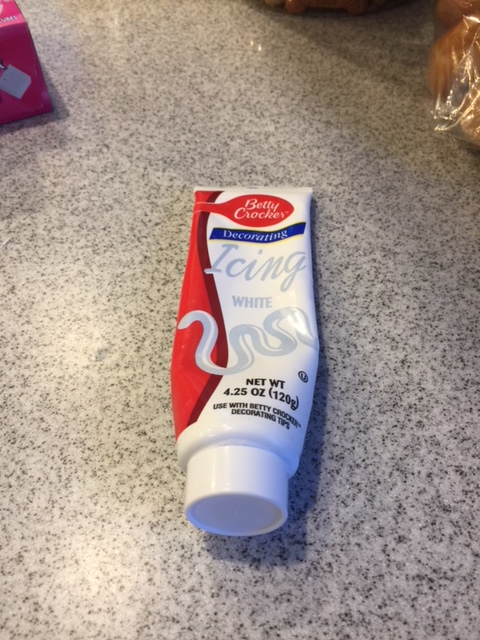 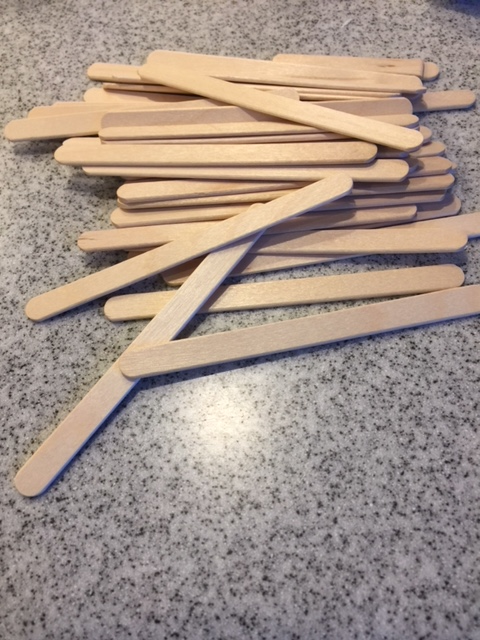 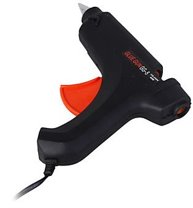 Click to add text
Icing
Popsicle sticks
Sugar cubes
Hot Glue
Step #1For regular house
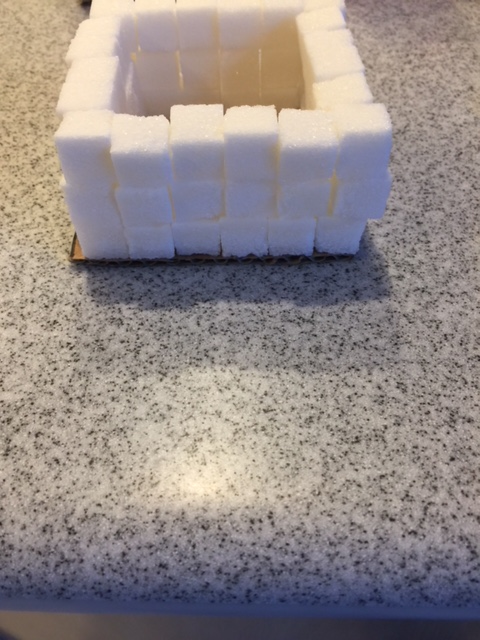 Cut a piece of cardboard and put a layer of icing and stick sugar cubes to it... wait an hour... repeat... keep repeating so its 4 layers tall!!
Step #2
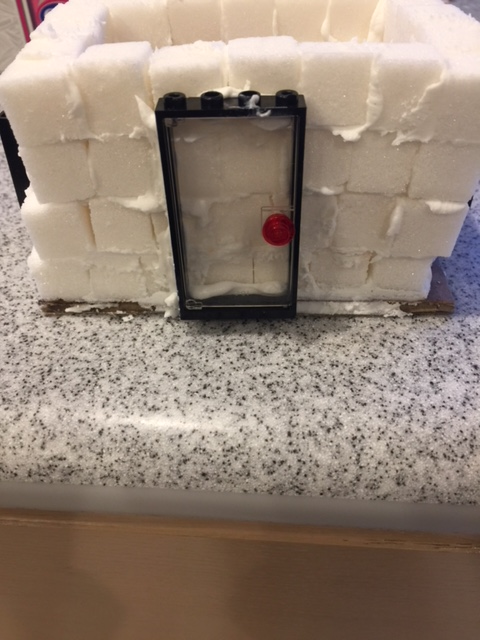 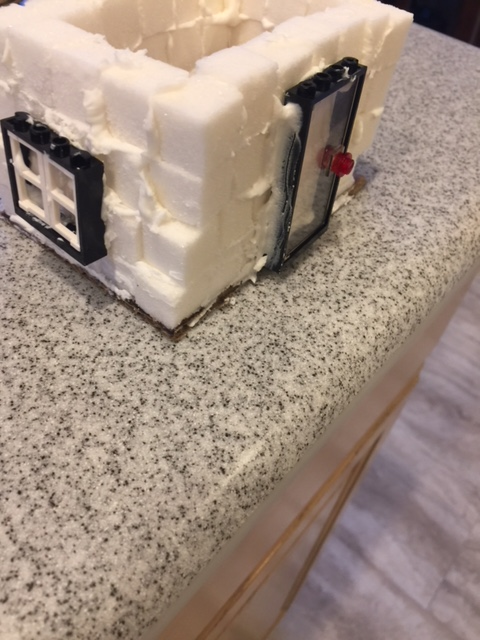 For decoration add doors and windows...
Step #3
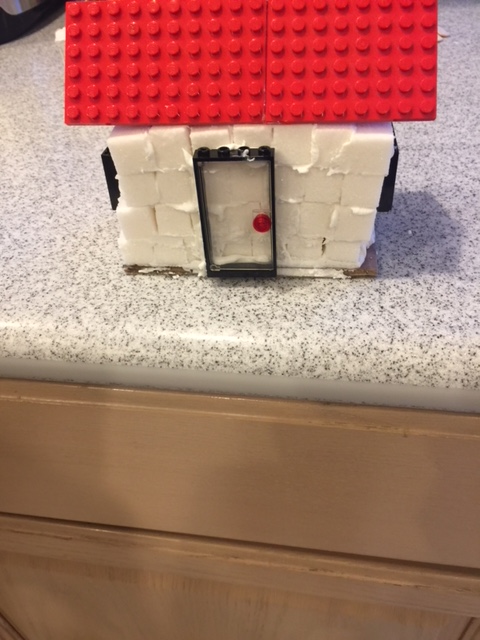 Make a roof also for decoration